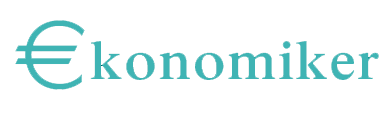 ЈУДАИЗАМ
Милош Иваниш Е3 
Милош Петровић Е3
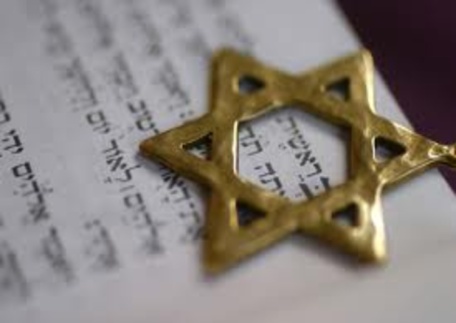 Јудаизам
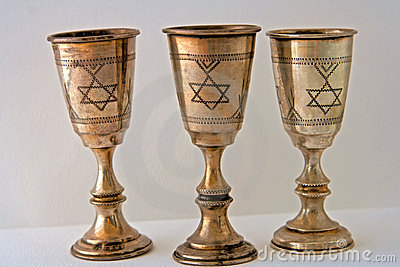 држава Јевреја: Израел
у свету око 18 милиона припадника јеврејске религије
проповеда веру у једног, бестелесног и само духовног бога, оца свих људи 
овај бог представља свеукупност моралних савршенстава и од људи захтева љубав и праведност
име овог бога је Јахве (или Јехова) и због светости га није дозвољено изговарати
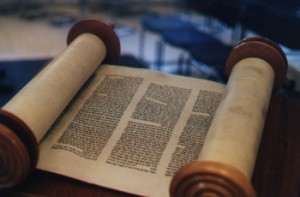 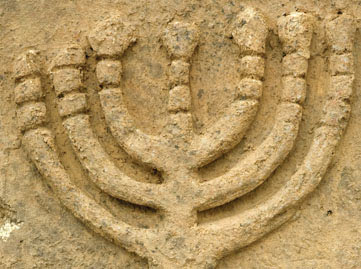 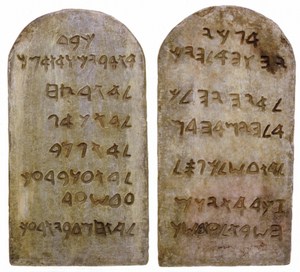 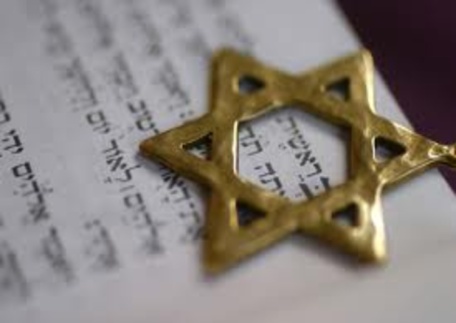 Стари завет (Танах)
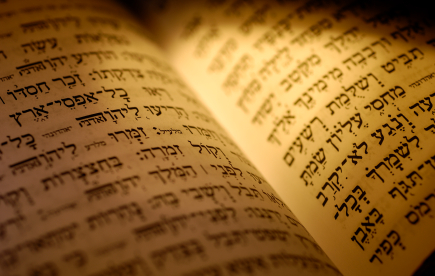 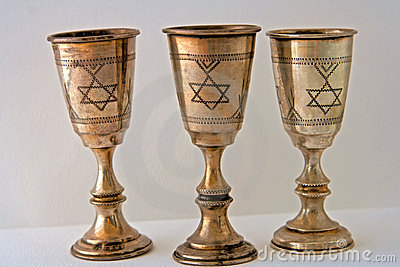 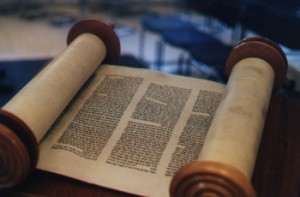 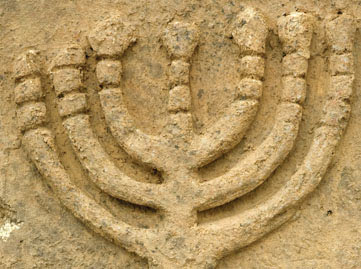 хебрејска Библија 
синтетизован рукопис од 46 књига
писан на хебрејском и делимично на арамејском језику
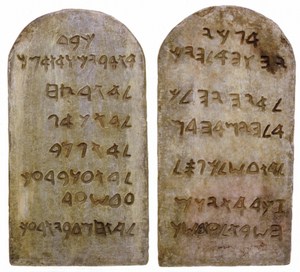 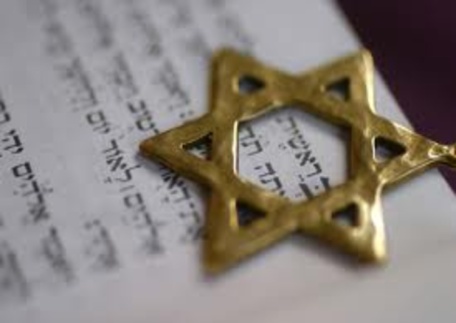 Стари завет (Танах)
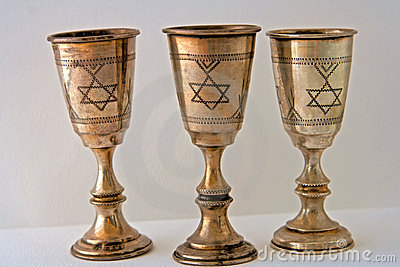 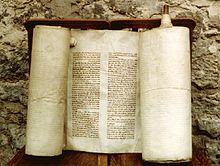 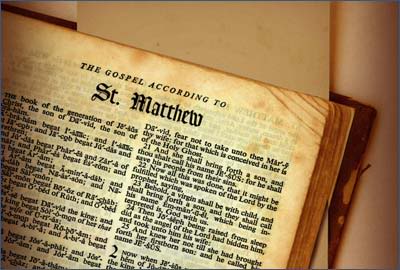 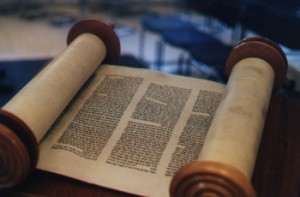 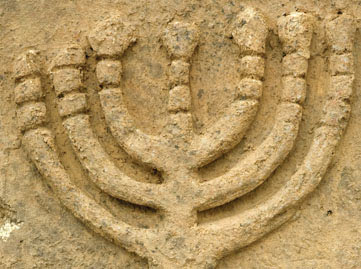 чине га:
Закон (Тора)
Пророци (први и последњи)
Списи (књига о Јову, приче Соломонове...)
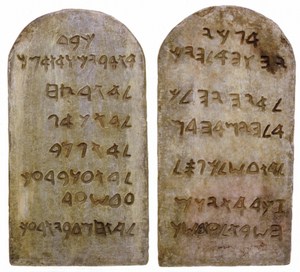 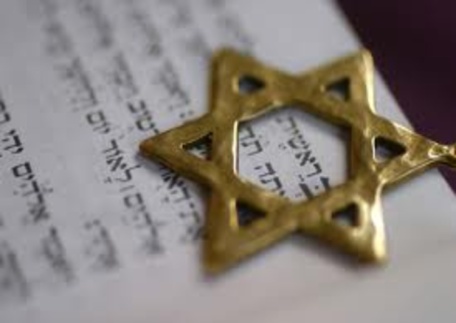 Талмуд (תלמוד)
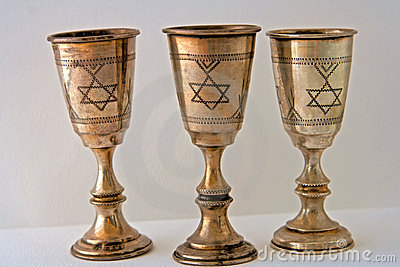 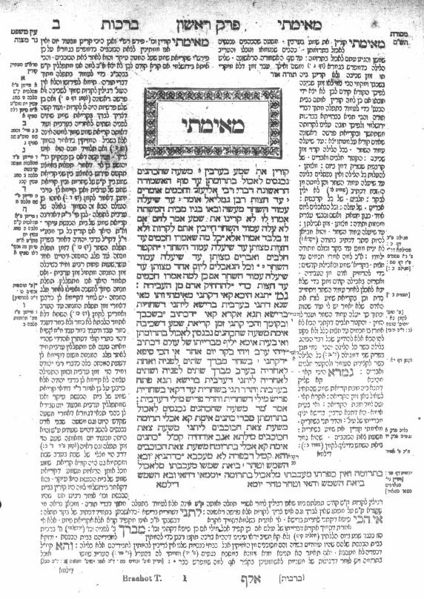 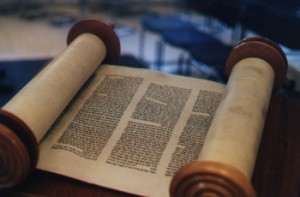 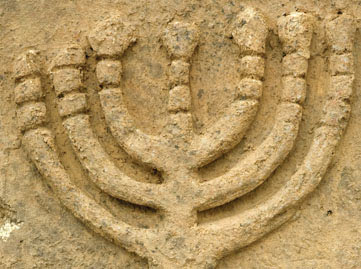 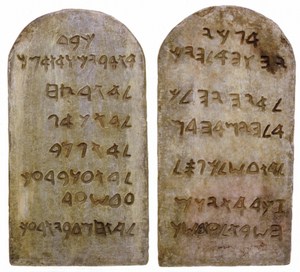 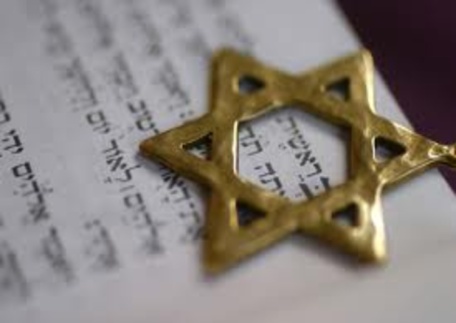 Талмуд (תלמוד)
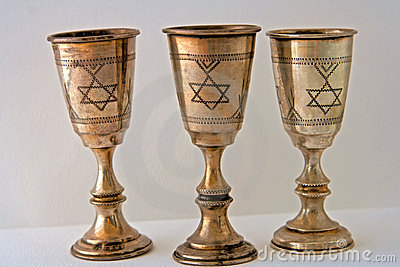 велика јеврејска збирка после-библијских учења Старог завета
састоји се из два дела:
Мишна (текст учења)
Гемара (објашњење учења) 
постоје два Талмуда: 
Јерусалимски
Вавилонски
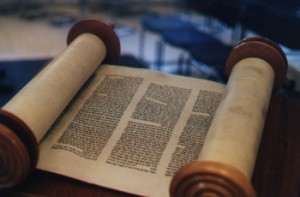 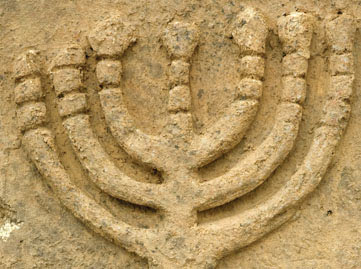 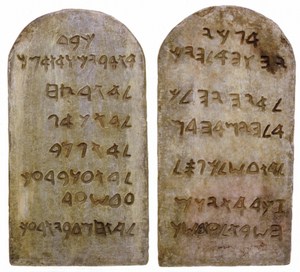 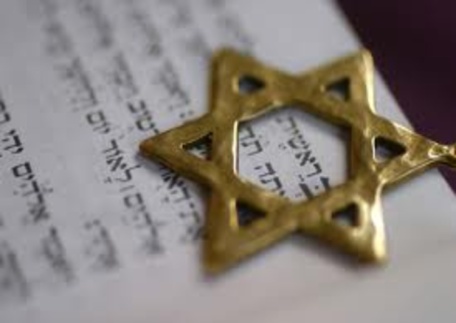 Мојсије
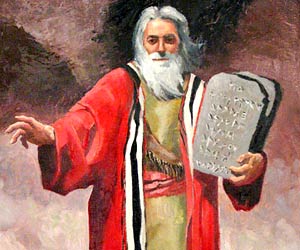 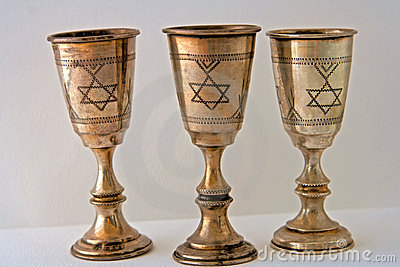 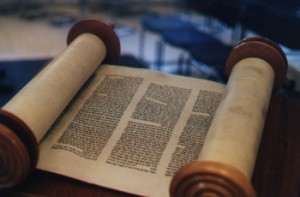 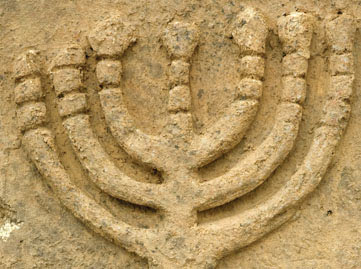 оснивач јеврејске религије
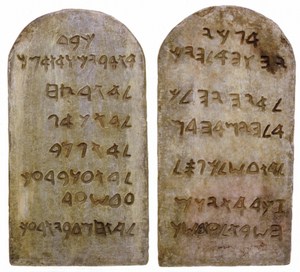 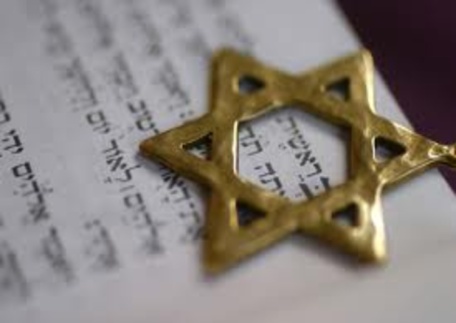 Мојсије
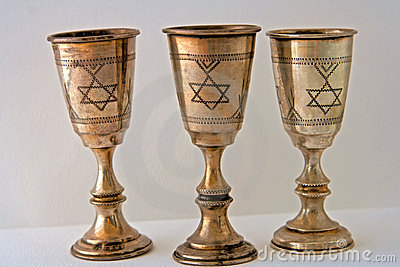 рођен око 1225. п.н.е.
био је јеврејски вођа и законодавац који је Јевреје ослободио египатског ропства 
на гори Синају им је дао две таблице – Десет божјих заповести
први је међу оснивачима религија
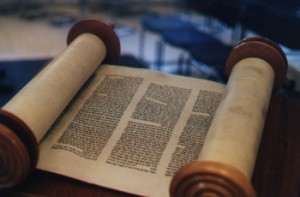 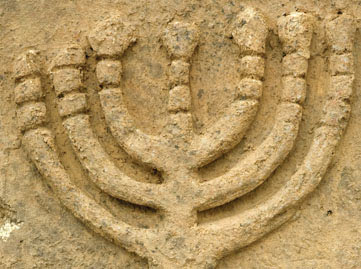 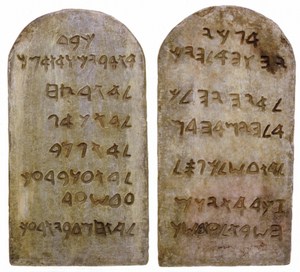 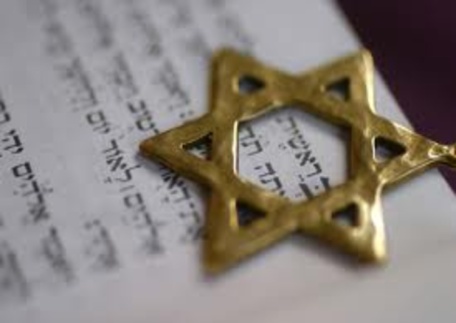 Синагога (בית כנסת)
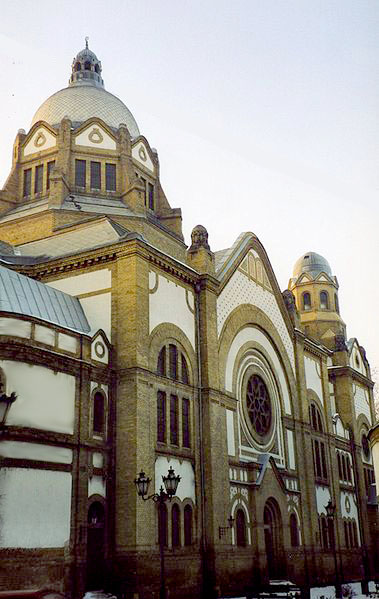 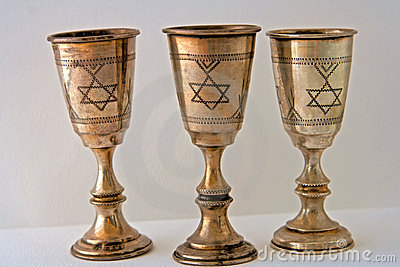 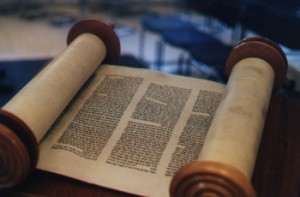 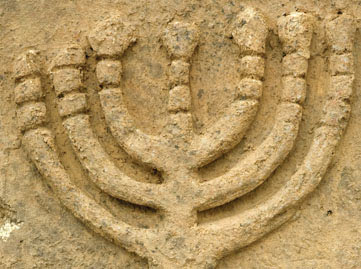 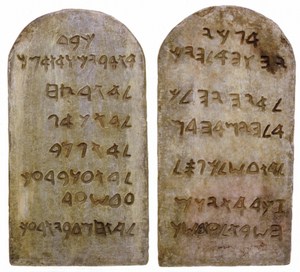 зграда у којој се обављају верске активности у јудаизму
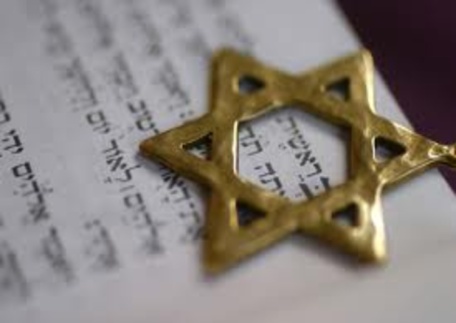 Синагога (בית כנסת)
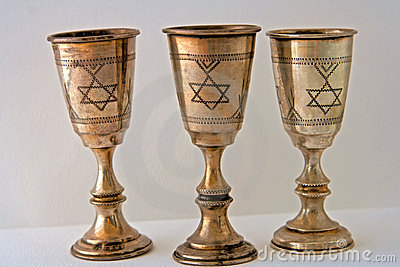 главна улога синагоге јесте заједничка молитва, мада је повезивана и с приватном или личном молитвом
сврха синагоге је такође да буде место окупљања, место где се одржавају градски скупови и где се обављају послови
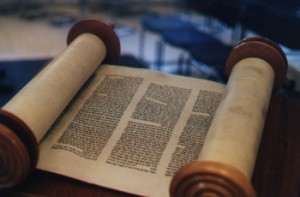 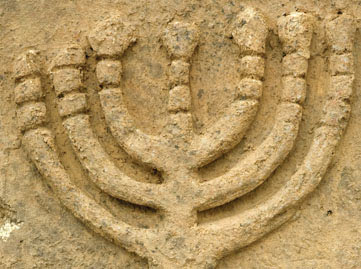 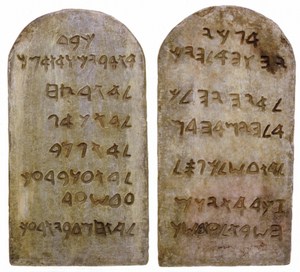 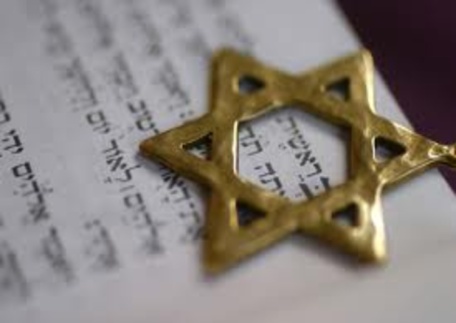 Рабин
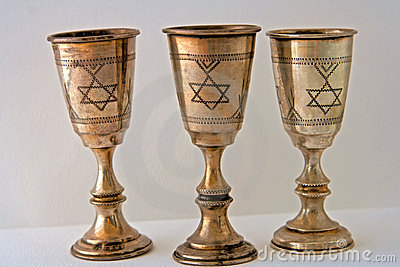 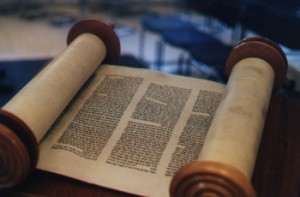 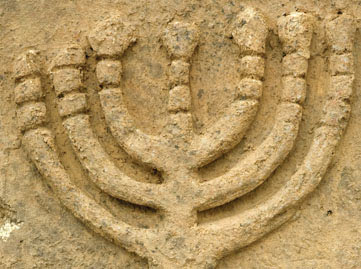 јеврески свештеник, поглавар верске општине
   статус рабина стиче се дугогодишњим изучавањем Старог завета и Талмуда
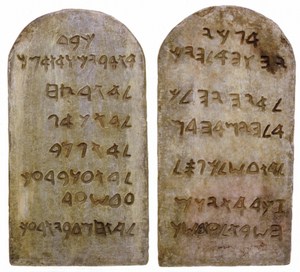 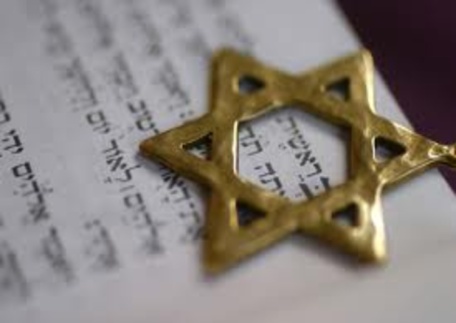 Симболи јудаизма
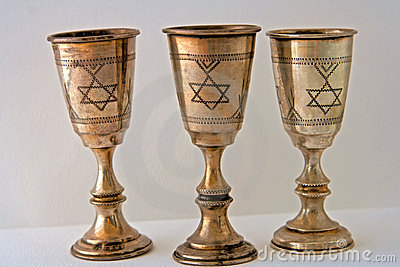 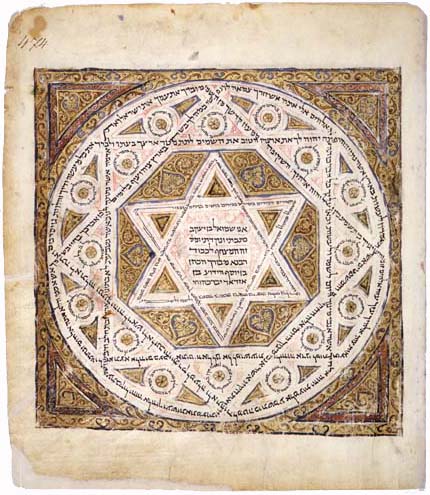 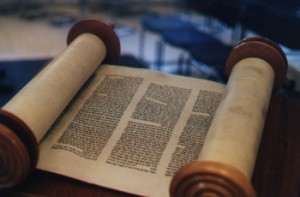 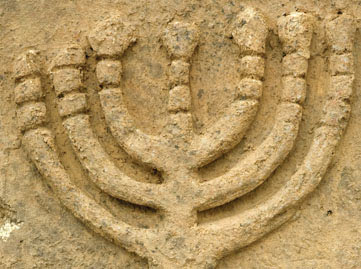 Давидова звезда
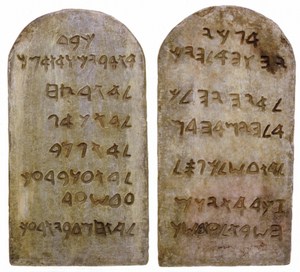 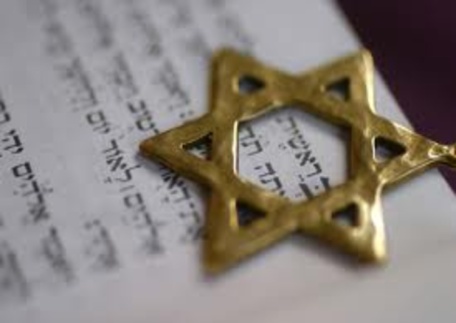 Симболи јудаизма
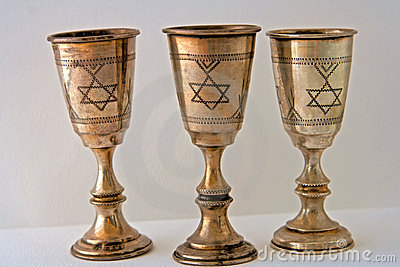 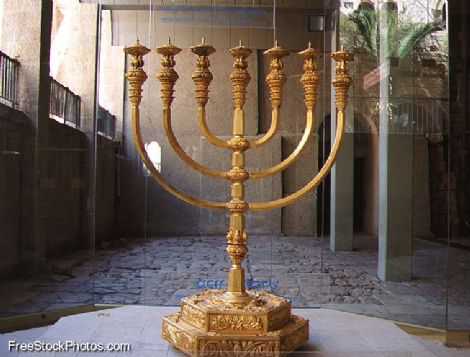 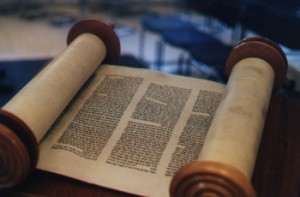 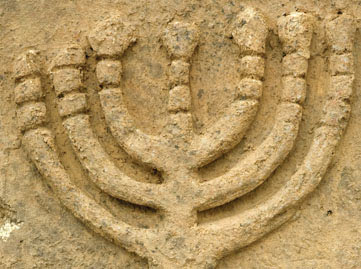 Менора
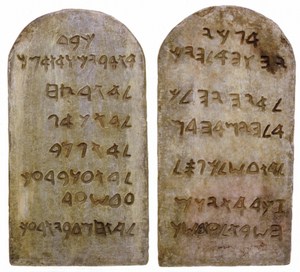 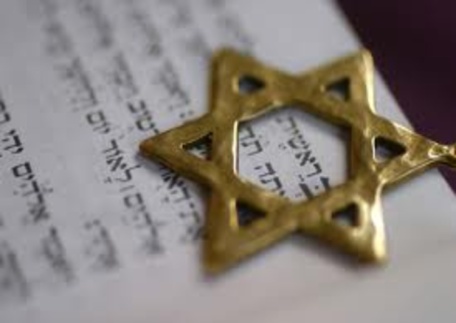 Микве
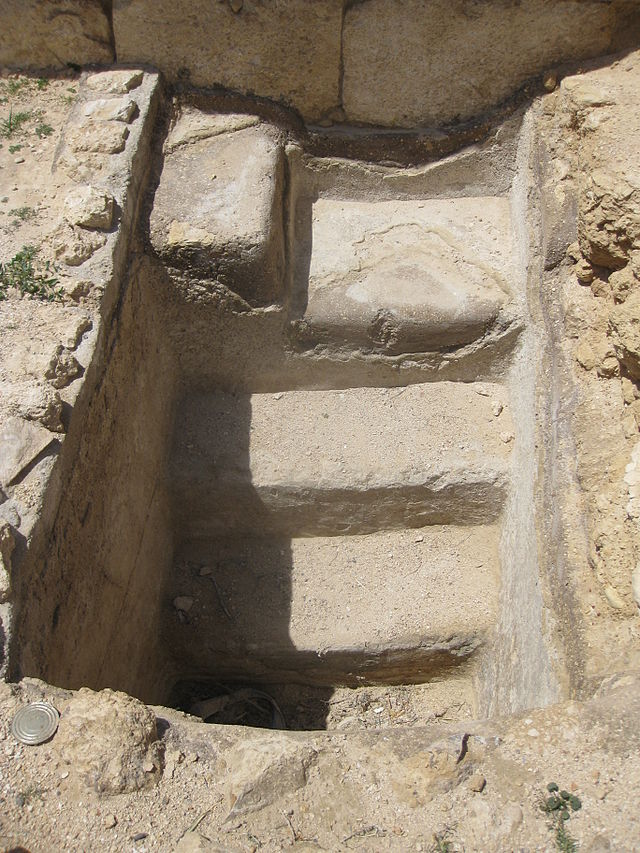 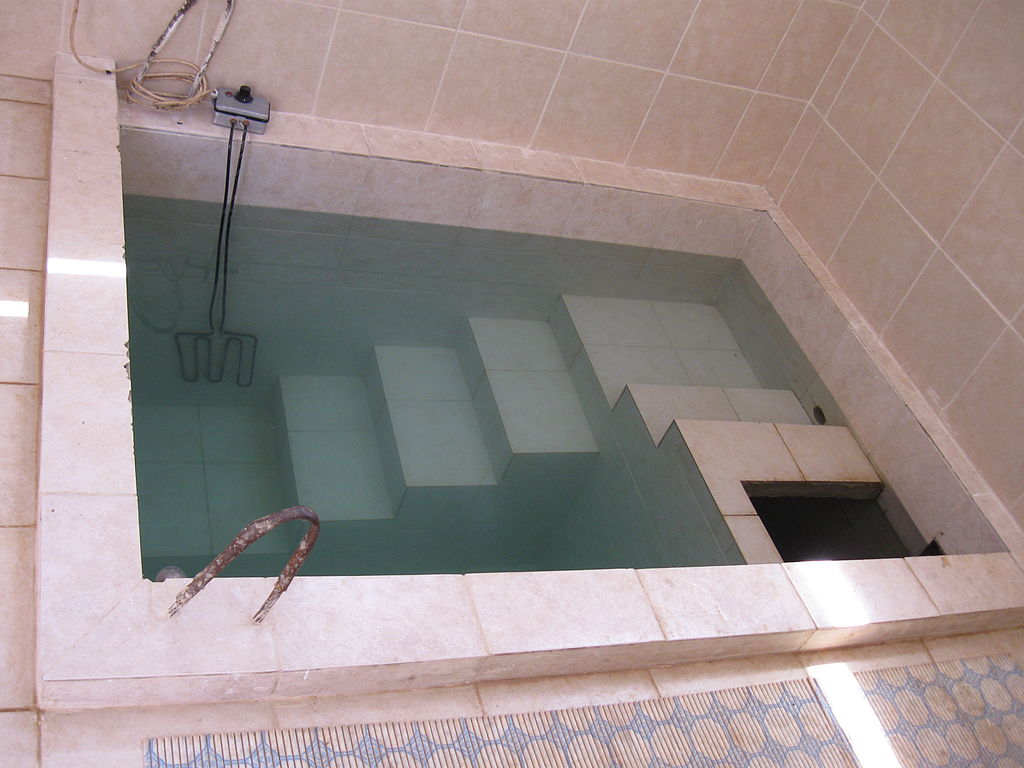 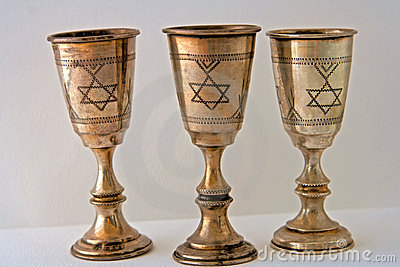 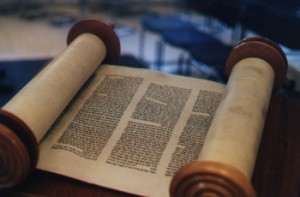 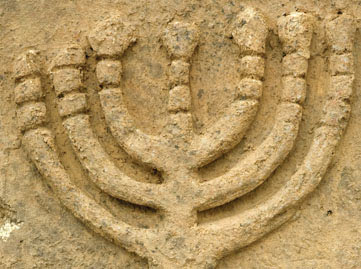 обредно купатило, за ритуално потапање / прање 
вода симболише почетак света
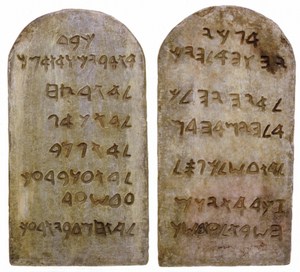 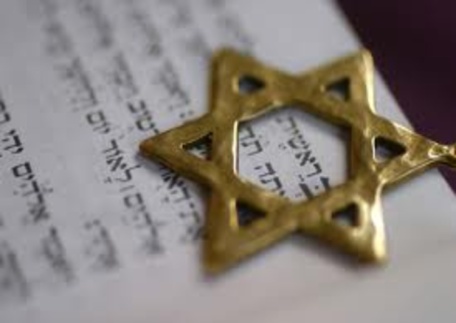 Ханука
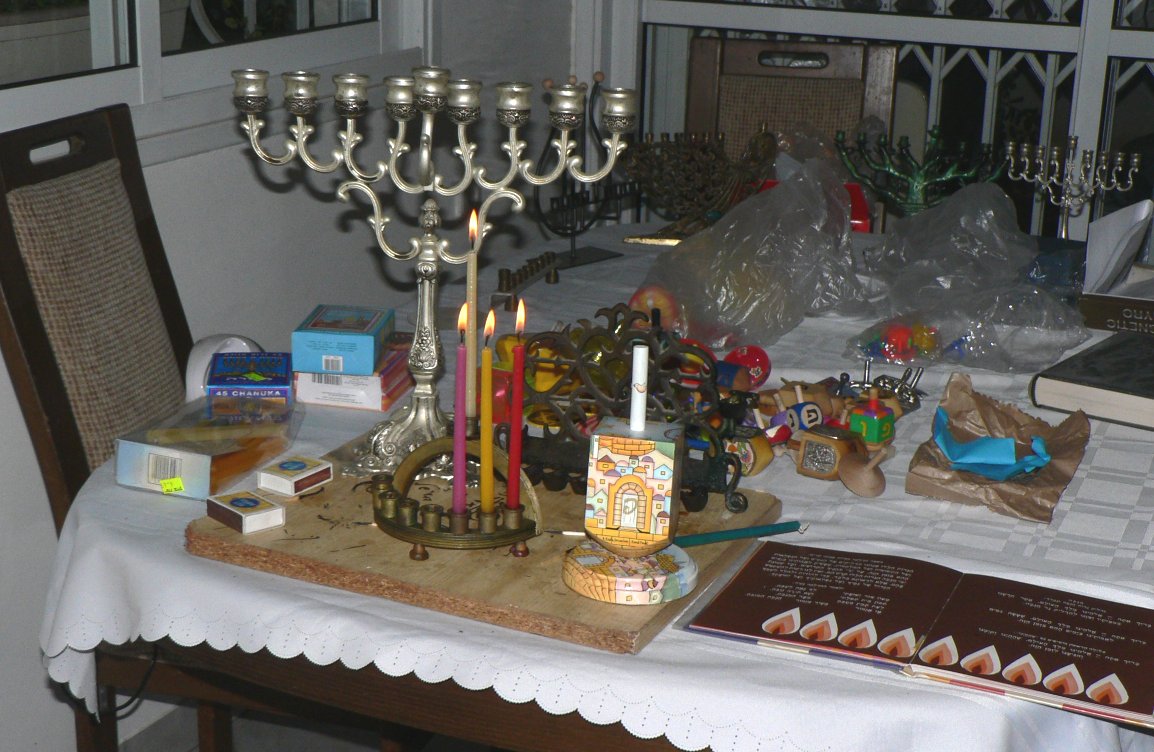 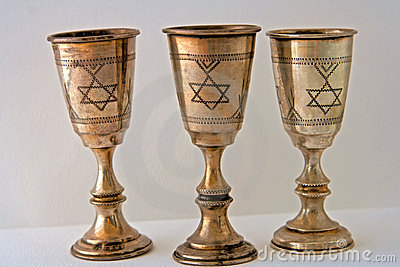 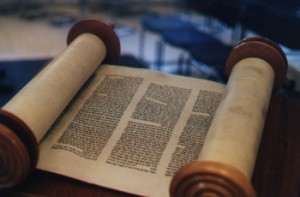 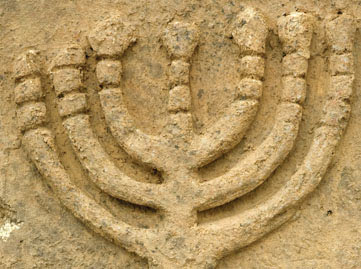 један од највећих јевр. празника
слави се средином децембра
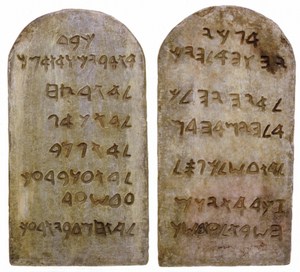 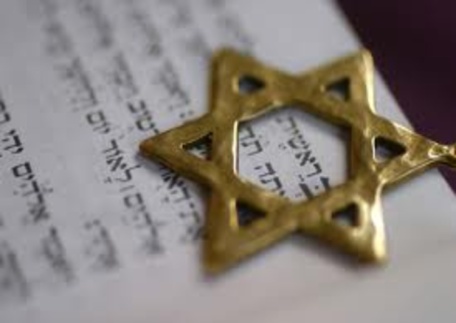 Архитектура
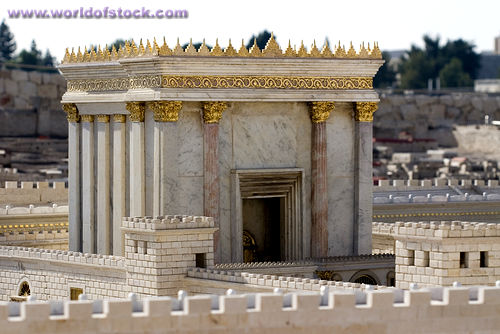 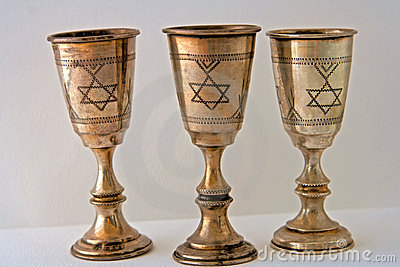 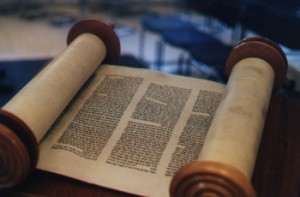 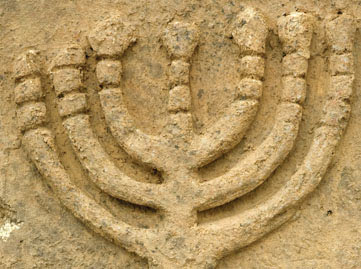 Соломонов храм
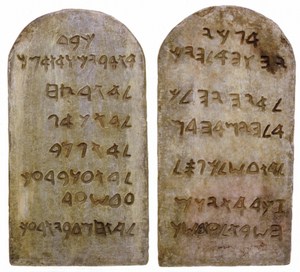 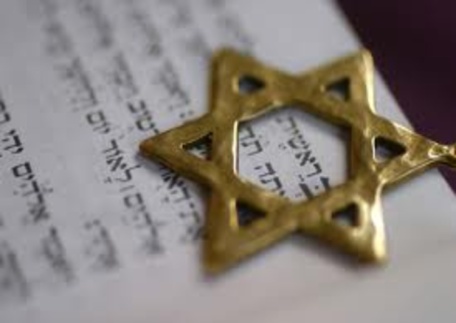 Архитектура
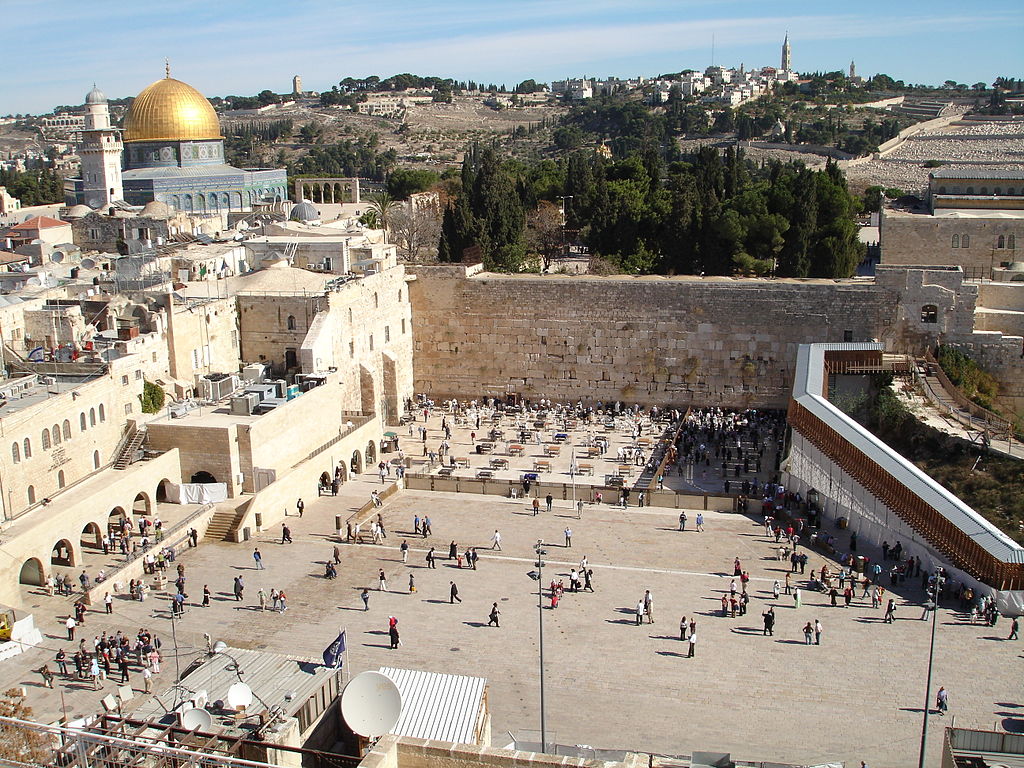 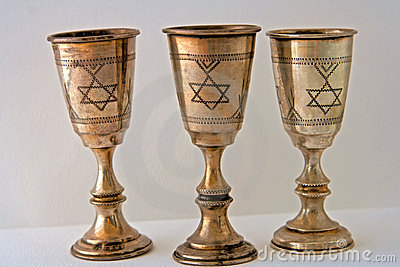 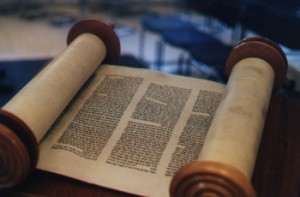 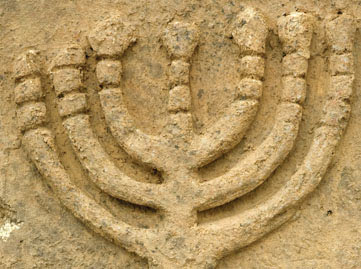 Зид плача (Западни зид)
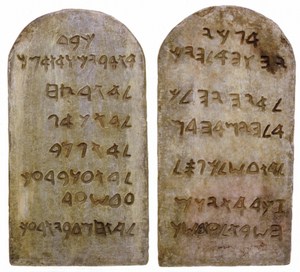 Hvala na pažnji.
Autor  prezentacije:
Miloš Ivaniš
Stručna pomoć:
prof Nataša Šrkbić
Korišćeni elektronski izvori:
Korišćeni pisani izvori:
“Sociologija za treći razred stručnih škola i četvrti razred gimnazije”, grupa autora, Zavod za udžbenike, Beograd, 2012.
www.wikipedia.org 
 www.flickr.com
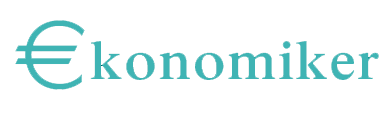